Agenda: Complex Processes in Nature and Laboratory
Order and Chaos, determinism and unpredictability

Non-linear dynamics in nature and their modeling
	Examples (climate, planetary motion), 
	mathematical model (logistic map)
	Stability criteria, stationary states

Complex kinetics in coupled chemical reactions 	Self-organization in coupled chemical reactions	Application: Self-replication in autocatalytic reactions
	Cellular automata and fractal structures

Thermodynamic states and their transformations
	Collective and chaotic multi-dimensional systems
	Energy types equilibration, 
	flow of heat and radiation
Application Vaccine Design
Genetic sequencing Covi-19 virus and mutants, identify specific sub-sequence
Computer DNA design
Spike
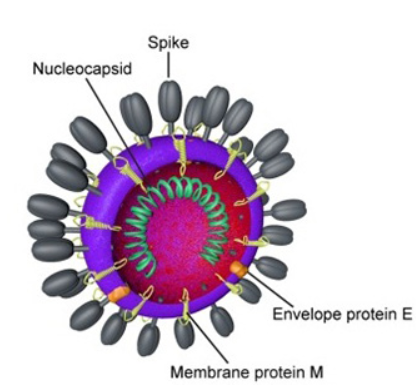 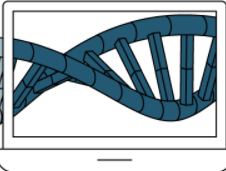 Synthetic DNA design for building instructions for Sars-CoV-2 spike protein = one part of virus shell, not a pathogen, but generates antibodies
Belouzard et al., 2012)
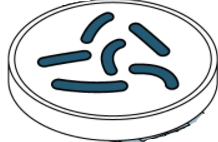 Insert synthetic DNA as a “template” into bacteria, mass breed bacteria  produce large mass of spike DNA  by replication, harvest from bacteria
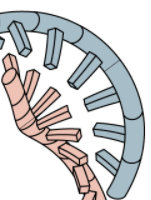 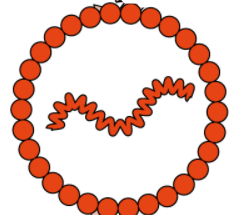 Insert into lipid nanoparticle, safe transfer into  body
Separate DNA strands  use enzyme RNA polymerase to make mRNA
DNA/RNA Building Blocks
James Watson and Francis Crick (1951) structure of DNA:  Genetic code =  encrypted functionality and structure of biologic tissue matter.
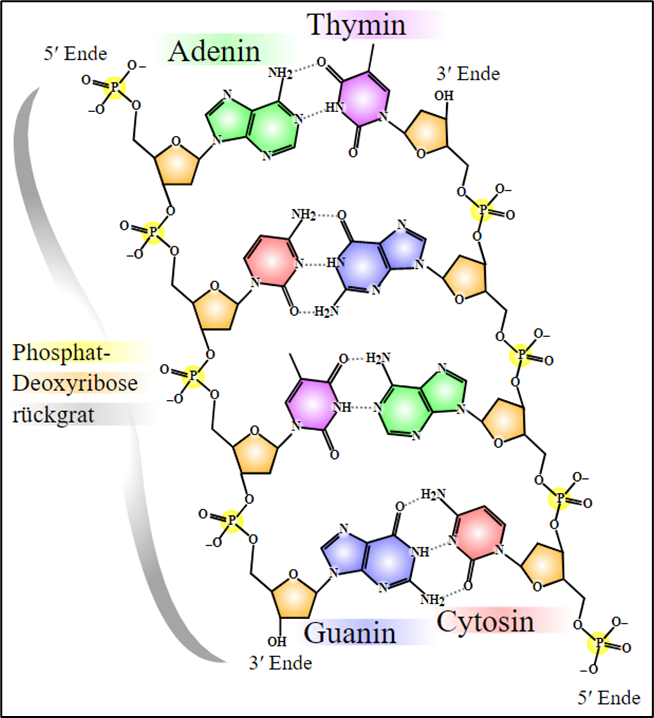 DNA Structure
Excerpt  genetic sequence
Main DNA components = Bases: adenine (A), cytosine (C), guanine (G), and thymine (T)

Bases can form pairs and link together  DNA double helix
Backbone
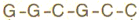 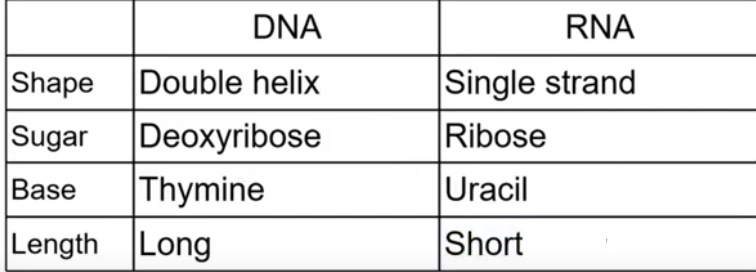 Complementary Base-Pairing
DNA template = palindromic (left-right self-complementary)
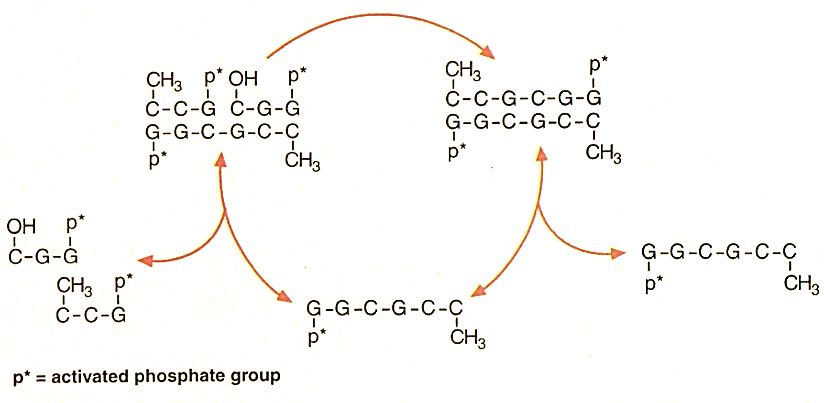 4
Nucleotide Building Blocks
Template Copy
Original Template
Recycling
Intro Order&Chaos
Use 2 nucleotide trimers to align and pair with hexa-DNA template, bind the two trimers  bound hexamer on template  Recover original template plus one copy.
Stat Theory W. U. Schröder
Autocatalytic Self-Replication
Autocatalytic self-replication with template: Cycle combines available separate building blocks A, B’  on template, dissociates template from copy,
Re-cycles template
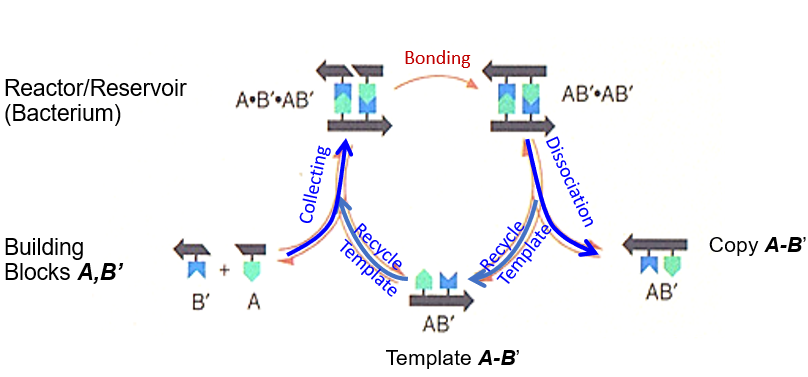 5
Template Copy A-B’
Intro Order&Chaos
Each cycle makes another template copy  exponential growth in numbers, inhibits other competing processes.
Stat Theory W. U. Schröder
Sierpinski Gasket
Mathematics of Self-Replication
Represent replication structure by set of rules:
Simples case rule  function G, 
“Parent” = Object x = x0  starting point of a series  
Descendant (“child”) x1 = G(x0) = copy of  x0,  
  possible transformation (scaling, translation, …)  Self-Similar Structures

   xn = G(xn-1) = G[G(xn-2)] = G{G[G(xn-3)]} = G n(x0)    Map
6
Fractal structures

See tutorial
Intro Order&Chaos
Generation x0	    x1 =G(x0)                       G(x1)
Stat Theory W. U. Schröder
Fractal Mandelbrot Set
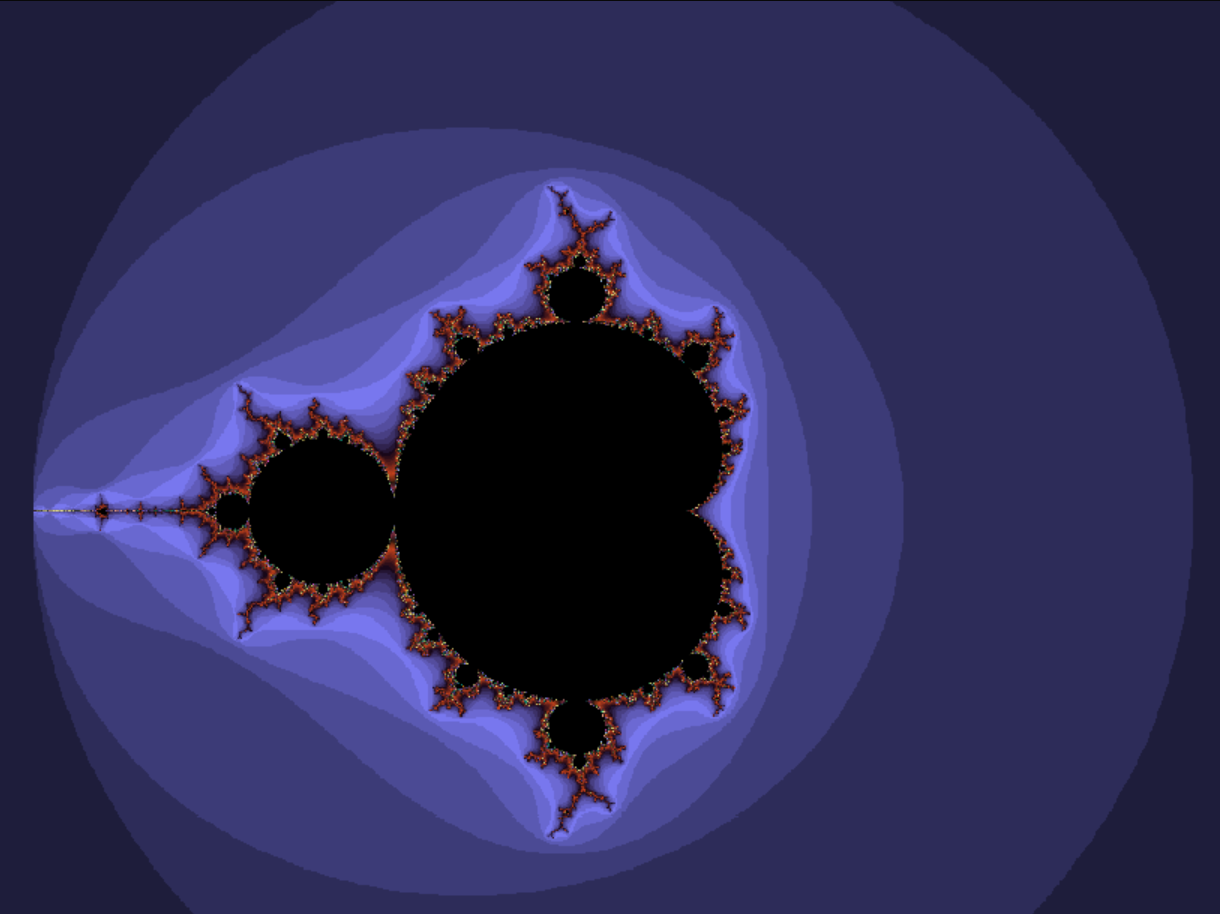 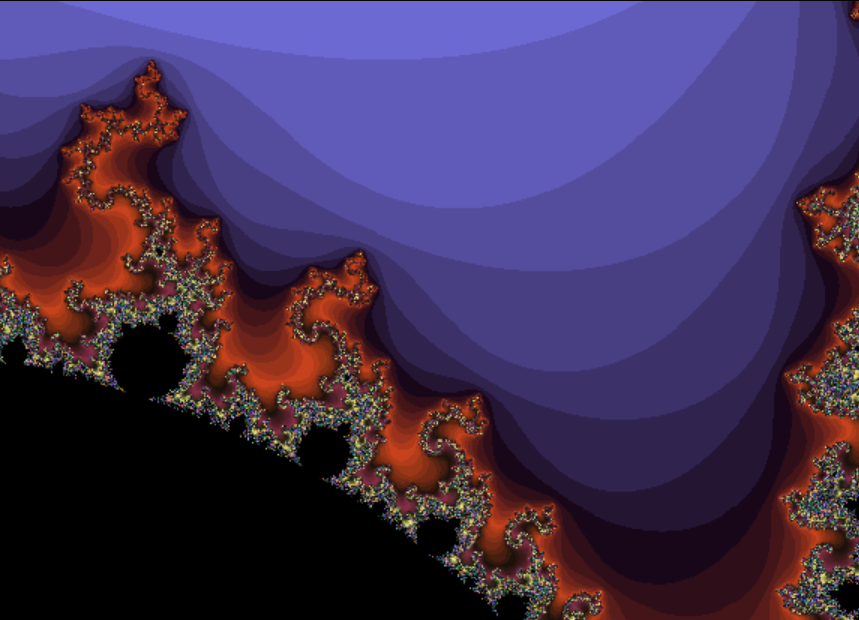 7
Intro Order&Chaos
Stat Theory W. U. Schröder
Simple Rules Govern Complexity
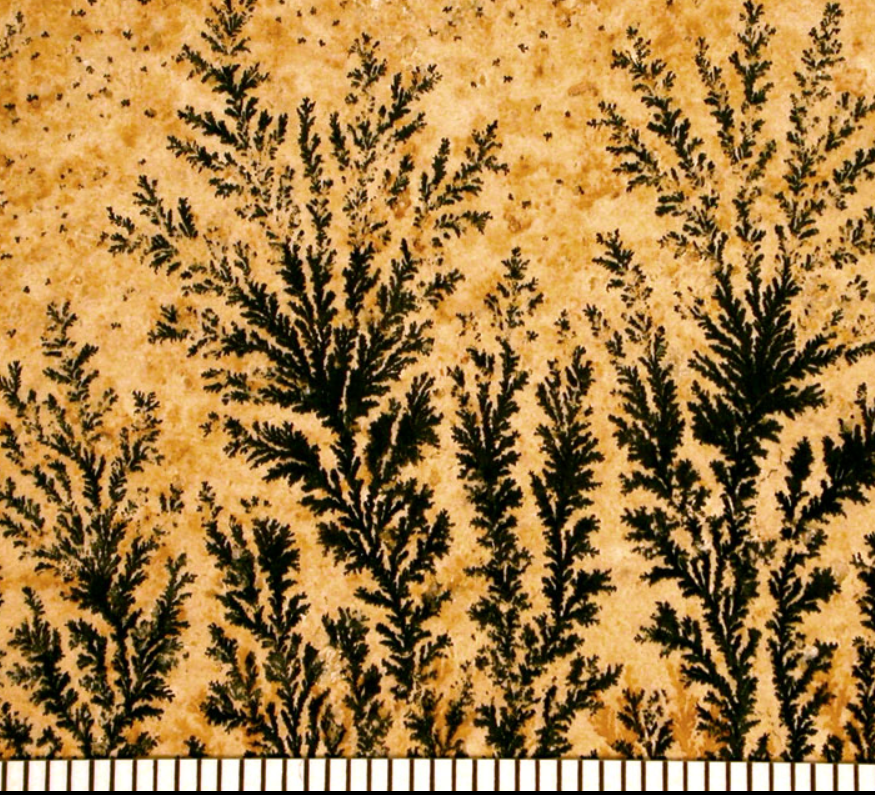 ..in processes and structures to which they lead
self-organizing, orderly behavior, 
co-operative phenomena 
	global fractal structures,
In the limit: complete disorder/chaos

Examples:
8
Behavior of gas and liquids, diffusion, convection
Crystallization
Turbulence in fluids
biological life (stem cells), ageing
Forest fire propagation
The flow of electricity in a power grid
Urban development.
.
.
Manganese dendrites on limestone
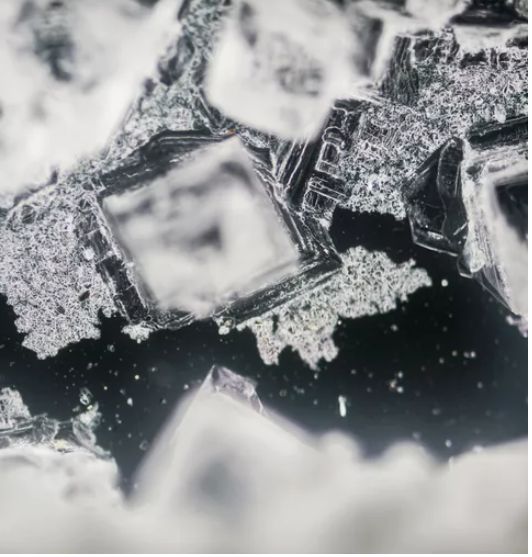 Cellular Automata
Precipitate from saturated solution
Stat Theory W. U. Schröder
Bronchial Tree
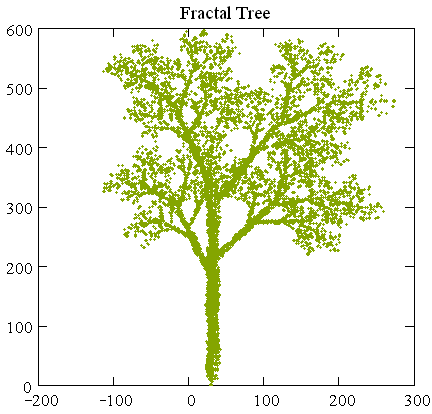 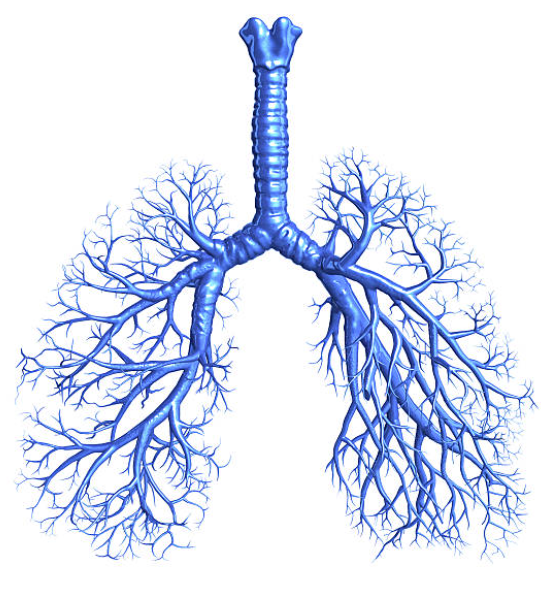 9
Intro Order&Chaos
Stat Theory W. U. Schröder
Agenda: Complex Processes in Nature and Laboratory
Order and Chaos, determinism and unpredictability

Non-linear dynamics in nature and their modeling
	Examples (climate, planetary motion), 
	mathematical model (logistic map)
	Stability criteria, stationary states

Complex kinetics in coupled chemical reactions 	Self-organization in coupled chemical reactions	Application: Self-replication in autocatalytic reactions
	Cellular automata and fractal structures

Thermodynamic states and their transformations
	Collective and chaotic multi-dimensional systems
	Energy types equilibration, 
	flow of heat and radiation
Simple Rules Govern Network Complexity
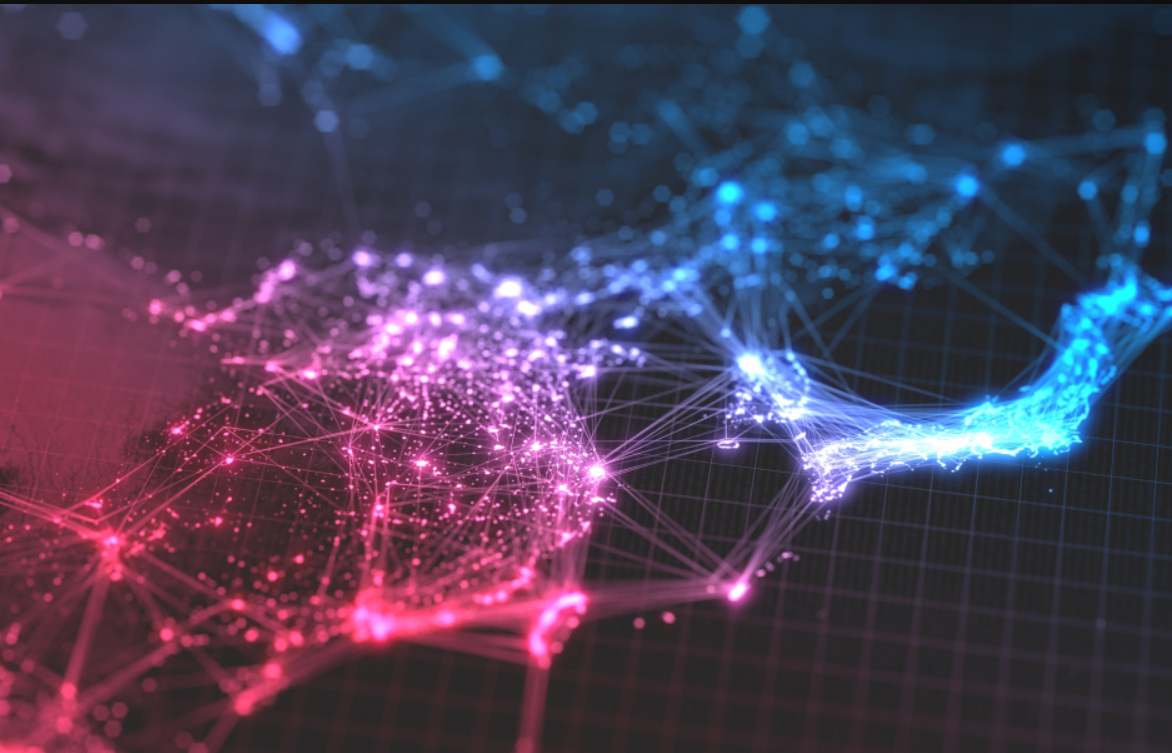 11
Cellular Automata
Migration pattern in NE USA
Stat Theory W. U. Schröder
CA Concept
The configuration (state) space of a system is approximated by an n-dimensional lattice of equal cells. 
Each cell has a finite number of discrete properties.
Time evolution of CA system occurs (can be modeled) in discrete time steps  generations.
Evolution occurs to (a set of) strict deterministic rules.
Evolution rules reference exclusively states of neighboring cells,
	reflect local environment.
12
Time
ti-1
1D Cellular Automaton
pi-1
pi-1
pi-1
pi-1
qi-1
qi
ri-1
ri-1
pi-1
pi-1
….
….
….
….
Cellular Automata
ti
Stat Theory W. U. Schröder
Classification of Propagation Rules
pi-1
Occupied, alive
pi-1
Byte
Not occupied, dead
i-1
i-1
i-1
i-1
i-1
i-1
i-1
i-1
i-1
i-1
i-1
i-1
i-1
i-1
i-1
i-1
i
i
i
i
i
i
i
i
i
i
i
i
i
i
i
i
13
Cellular Automata
Stat Theory W. U. Schröder
Classification of Propagation Rules
pi-1
Occupied, alive
pi-1
Byte
Not occupied, dead
i-1
i-1
i-1
i-1
i-1
i-1
i-1
i-1
Consolidate:Any of the patterns could result in the future middle cell to be alive or dead
i
i
i
i
i
i
i
i
14
?
?
?
?
Cellular Automata
?
?
?
?
Stat Theory W. U. Schröder
Classification of Propagation Rules
pi-1
Occupied, alive
pi-1
Byte
Not occupied, dead
1
3
Rearrange byte pattern in ascending order:  bytes ordered in binary sequence
Condition of survival of a cell depends on the states of its own past and that of its two neighbors’ past  depends on the past state of a triplet of 3 cells (=byte).
2
4
0
15
5
6
?
?
?
?
?
?
?
?
Cellular Automata
There are 8 possible occupation schemes (0, 1, 2, 3, 4, 5, 6, 7) for a byte.
Any one of them, and any logically valid combination, could produce an alive (= 1) cell or a dead (= 0) cell. 
There are obviously 256 (0-255) possible constructions of combination rules (represented by the set of all numbers 0,….,255).
7
Stat Theory W. U. Schröder
Classification of Propagation Rules
1
Occupied, alive
0
Byte
Not occupied, dead
1
3
Rearrange byte pattern in ascending order:  bytes ordered in binary sequence
Condition of survival of a cell depends on the states of its own past and that of its two neighbors’ past  depends on the past state of a triplet of 3 cells (=byte).
2
4
0
16
6
5
p
q
r
i-1
1
0
0
0
0
0
0
1
Code
   #2
i
Cellular Automata
7
Implies live for the cell in the next time step, if it the cell was previously unoccupied and  had only one alive neighbor on the left or on one on the right, but not on both sides.
Stat Theory W. U. Schröder
Interpretation of Propagation Rules
CA code # = 101002 = (24+22) = 2010
pi qi ri
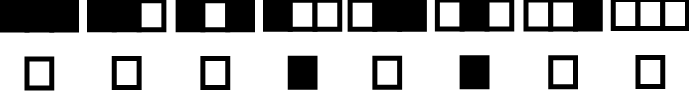 17
Decimal
27         26         25	   24         23        22 	      21	 20
if (pi) is occupiedand (qi) is notand (ri) is not
if  (qi) is occupied and (pi) is notand (ri) is not
In the next time step,center cell (qi+1) is populated
Cellular Automata
Formal logic
Stat Theory W. U. Schröder
Constructing the Propagation: CA 20
CA code # = 101002 = (24+22) = 2010
pi qi ri
Procedure
Draw grid x (k) vs. time (i)
Load initial conditions, pattern xk(i=0)
Derive pattern xk(i=1) from population of triplet {xk-1, xk, xk+1,} at (i=0)
Next row i……
For self-replication, keep history
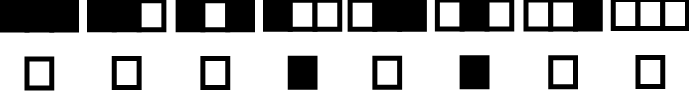 18
Just one initial cell
i=0
i=1
Cellular Automata
time step
i=7
coordinate step
Stat Theory W. U. Schröder
Constructing the Propagation: CA 20
CA code # = 101002 = (24+22) = 2010
pi qi ri
Procedure
Draw grid x (k) vs. time (i)
Load initial conditions, pattern xk(i=0)
Derive pattern xk(i=1) from population of triplet {xk-1, xk, xk+1,} at (i=0)
Next row i……
For self-replication, keep history
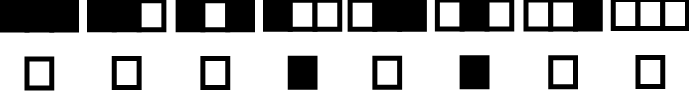 19
i=0
i=1
Cellular Automata
time step
i=7
coordinate step
Stat Theory W. U. Schröder
Constructing the Propagation: CA 20
CA code # = 101002 = (24+22) = 2010
pi qi ri
Procedure
Draw grid x (k) vs. time (i)
Load initial conditions, pattern xk(i=0)
Derive pattern xk(i=1) from population of triplet {xk-1, xk, xk+1,} at (i=0)
Next row i……
For self-replication, keep history
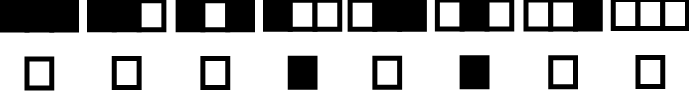 20
i=0
i=1
Cellular Automata
time step
i=7
coordinate step
Stat Theory W. U. Schröder
Coding CA#20
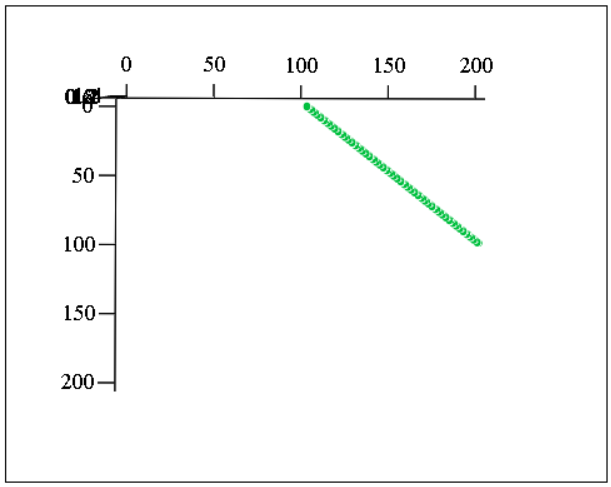 21
Cellular Automata
Stat Theory W. U. Schröder
Coding CA#30
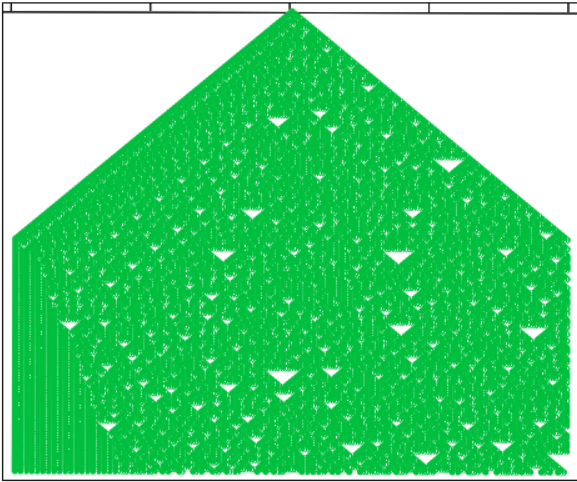 22
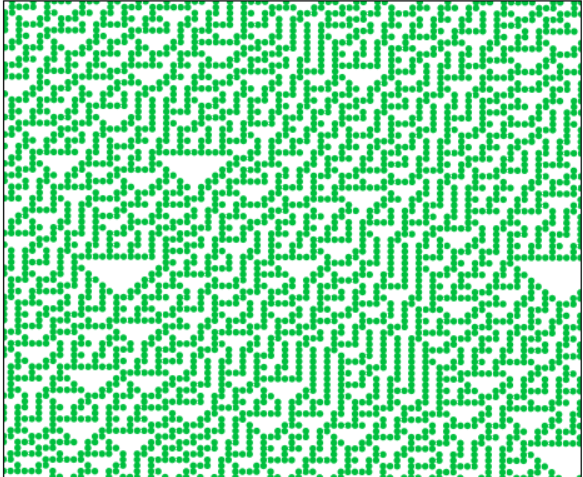 Cellular Automata
CA #30, with one more condition.  More complex pattern. Repetitive fine structure is observed at the rim of the triangle and upon blowup.
Stat Theory W. U. Schröder
Coding CA#90 Specific IC
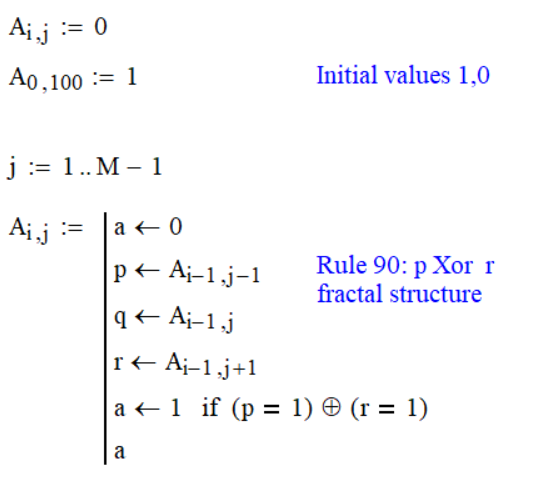 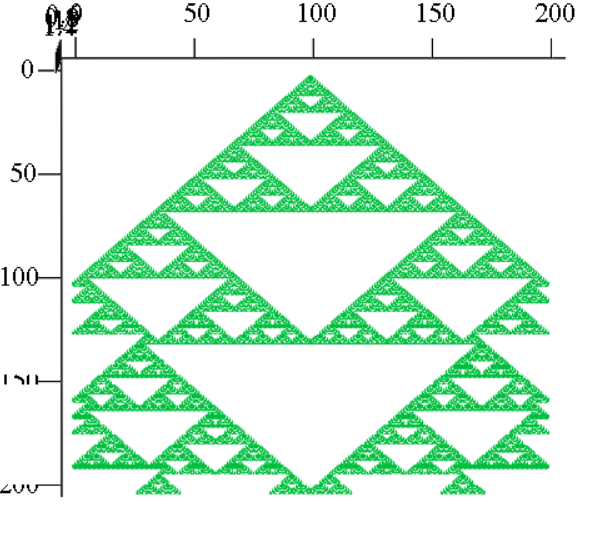 23
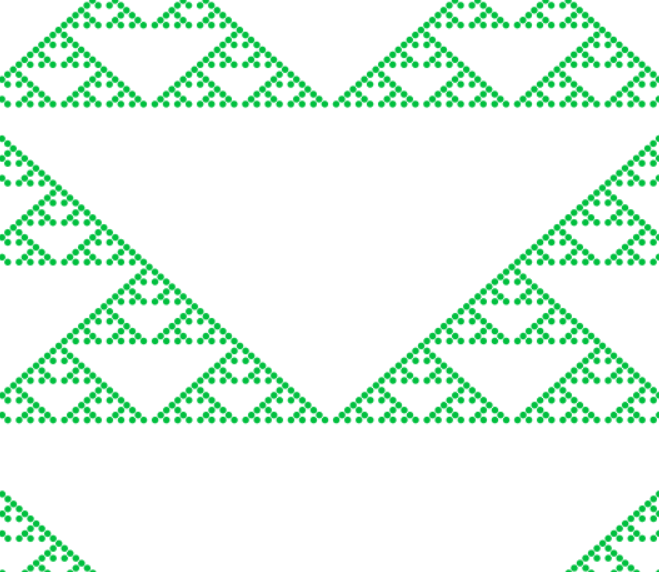 Cellular Automata
CA #90, expected to show similar randomness as automaton #30. However, there is a highly repetitive pattern of nested triangles. Blow-up: persists at several length scales (fractal).
Stat Theory W. U. Schröder
Coding CA#90 Specific IC
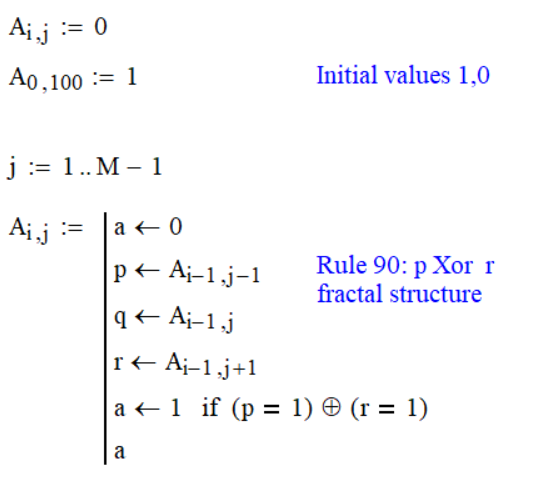 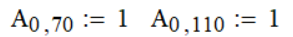 24
Cellular Automata
CA #90, with 3 initial cells populated.Fractal structure is modified but persists.
Stat Theory W. U. Schröder
Coding CA#90 Random IC
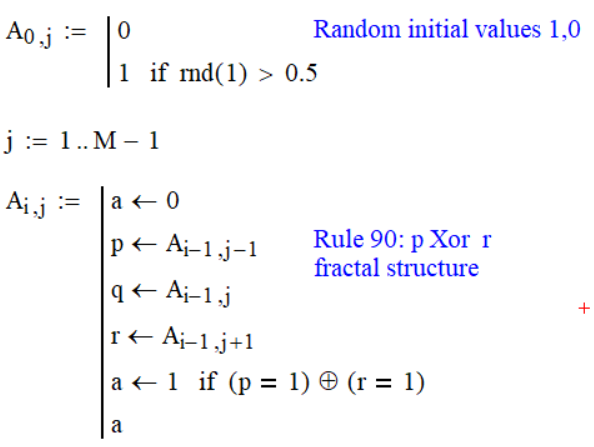 25
CA #90, with random population of
50% of initial cells.Specific fractal structure is washed 
out, additional pattern appears on 
larger length scale.
Cellular Automata
Approximates Random chaos
Stat Theory W. U. Schröder
Summary
CA research: 4 classes of automata,

Class 1 reaches a homogeneous state (all cells free) after a few initial steps.
Class 2 shows a periodic pattern after the first few steps, relatively independent of initial conditions.
Class 3 develops into a chaotic pattern, independent of initial conditions.
Class 4 produces a highly complex, nested fractal pattern.
26
Very specific, simple, localized microscopic interactions of coupled systems can lead to highly organized structure.
Pronounced fractal structure emerges from localized initial conditions (seeds).
Spread-out initial state conditions lead to washed out structures or chaos.
Because of their specific (unusual) geometrical shape (surface/volume), Class-4 CAs have functionality important for live, biomed and general technology.
Cellular Automata
Fractal dimensions
Stat Theory W. U. Schröder